Estimation of alternative splicing isoform frequencies from RNA-Seq data
Ion Mandoiu
Computer Science and Engineering Department
University of Connecticut

Joint work with Marius Nicolae, Serghei Mangul, and Alex Zelikovsky
Outline
Introduction
EM Algorithm
Experimental results
Conclusions and future work
Alternative Splicing
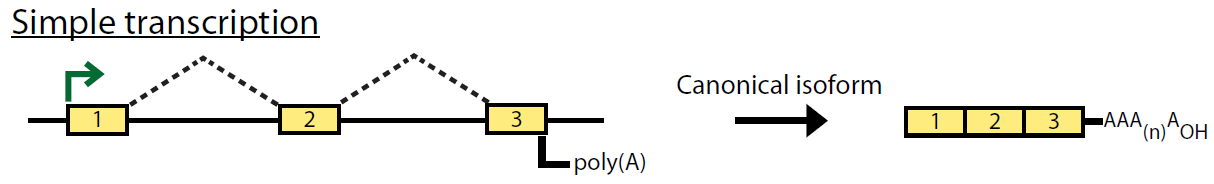 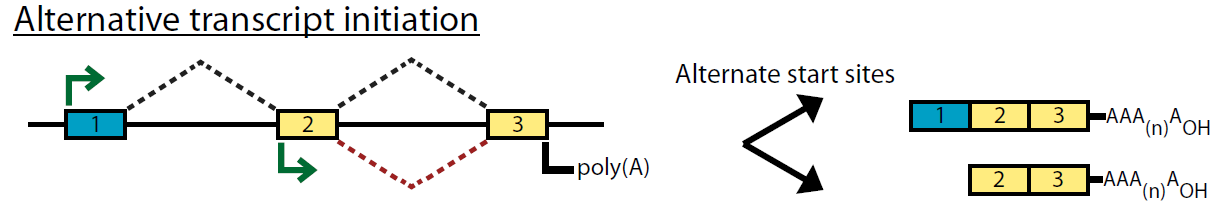 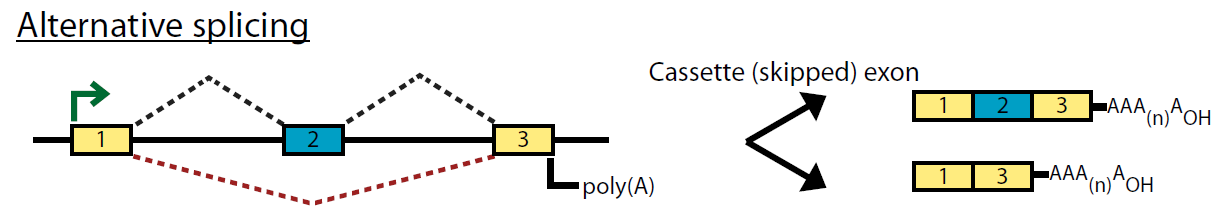 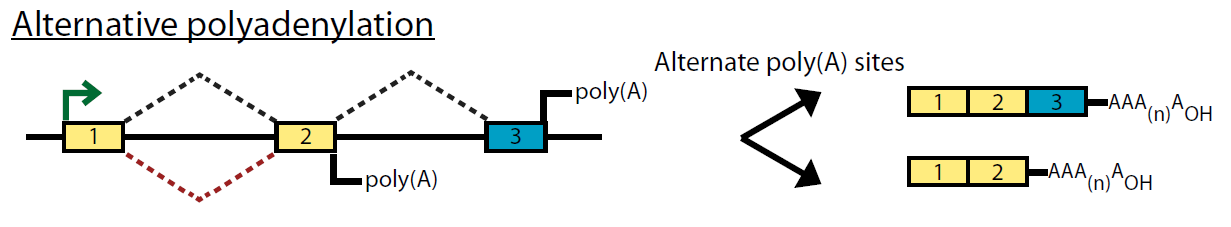 [Griffith and Marra 07]
RNA-Seq
Make cDNA & shatter into fragments
Sequence fragment ends
Map reads
A
B
C
D
E
Isoform Expression (IE)
Gene Expression (GE)
Isoform Discovery (ID)
A
B
C
A
C
D
E
Gene Expression Challenges
Read ambiguity (multireads)





What is the gene length?
A
B
C
D
E
Previous approaches to GE
Ignore multireads
[Mortazavi et al. 08]
Fractionally allocate multireads based on unique read estimates
[Pasaniuc et al. 10]
EM algorithm for solving ambiguities
Gene length: sum of lengths of exons that appear in at least one isoform
 Underestimates expression levels for genes with 2 or more isoforms [Trapnell et al. 10]
Read Ambiguity in IE
A
B
C
D
E
A
C
Previous approaches to IE
[Jiang&Wong 09]
Poisson model + importance sampling, single reads
[Richard et al. 10]
EM Algorithm based on Poisson model, single reads in exons
[Li et al. 10]
EM Algorithm, single reads
[Feng et al. 10]
Convex quadratic program, pairs used only for ID
[Trapnell et al. 10]
Extends Jiang’s model to paired reads
Fragment length distribution
Our contribution
EM Algorithm for IE
Single and/or paired reads
Fragment length distribution
Strand information
Base quality scores
Read-Isoform Compatibility
Fragment length distribution
Paired reads



Single reads
A
B
C
A
A
B
B
C
C
A
C
A
A
C
C
A
B
C
A
B
C
A
C
A
B
C
A
C
A
C
IsoEM algorithm
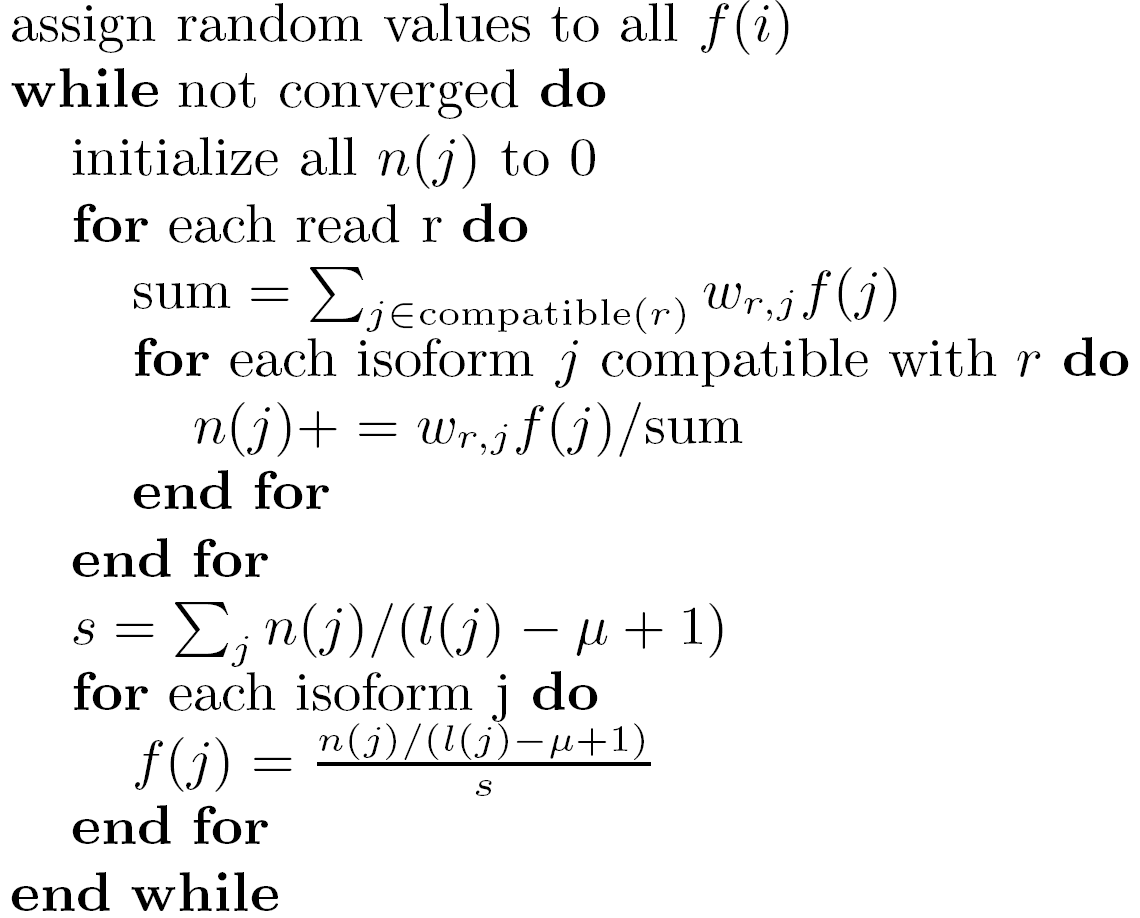 E-step
M-step
Simulation setup
Human genome UCSC known isoforms






GNFAtlas2 gene expression levels
Uniform/geometric expression of gene isoforms 
Normally distributed fragment lengths
 Mean 250, std. dev. 25
Accuracy measures
Error Fraction (EFt)
Percentage of isoforms (or genes) with relative error larger than given threshold t
Median Percent Error (MPE)
Threshold t for which EF is 50%
r2
Error Fraction Curves - Isoforms
30M single reads of length 25
Error Fraction Curves - Genes
30M single reads of length 25
MPE and EF15 by Gene Frequency
30M single reads of length 25
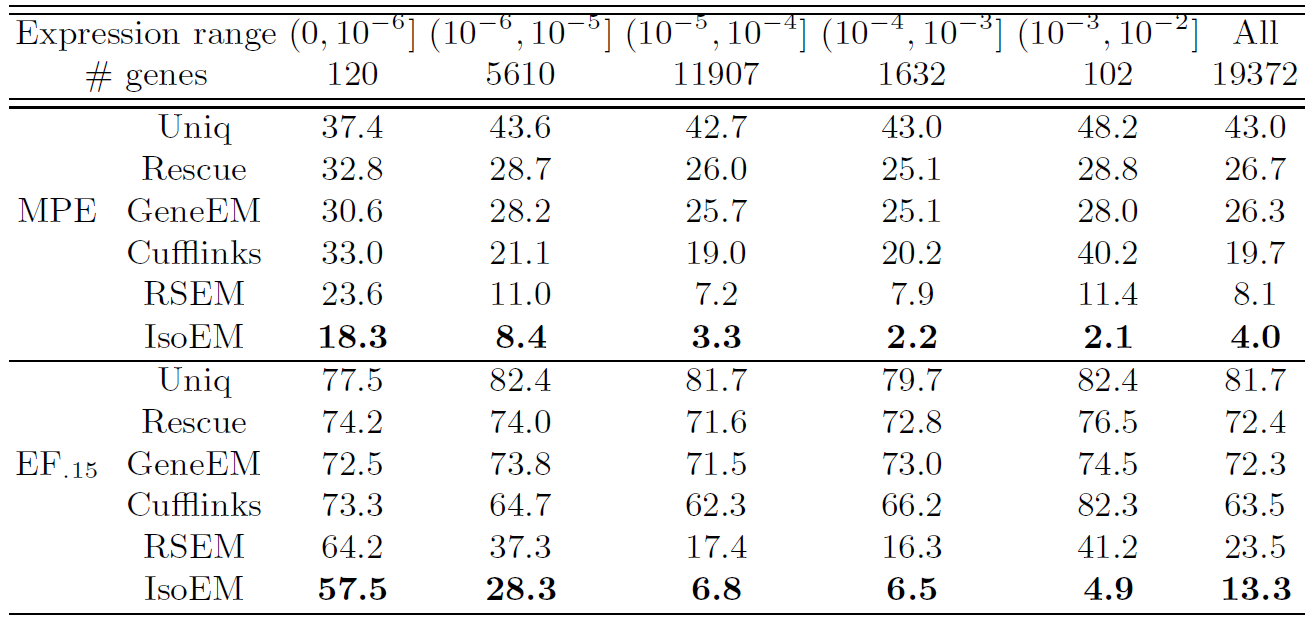 Read Length Effect
Fixed sequencing throughput (750Mb)
Effect of Pairs & Strand Information
1-60M 75bp reads
Validation on Human RNA-Seq Data
≈8 million 27bp reads from two cell lines [Sultan et al. 10]
47 AEEs measured by qPCR [Richard et al. 10]
Validation on Drosophila RNA-Seq Data
[McManus et al. 10]
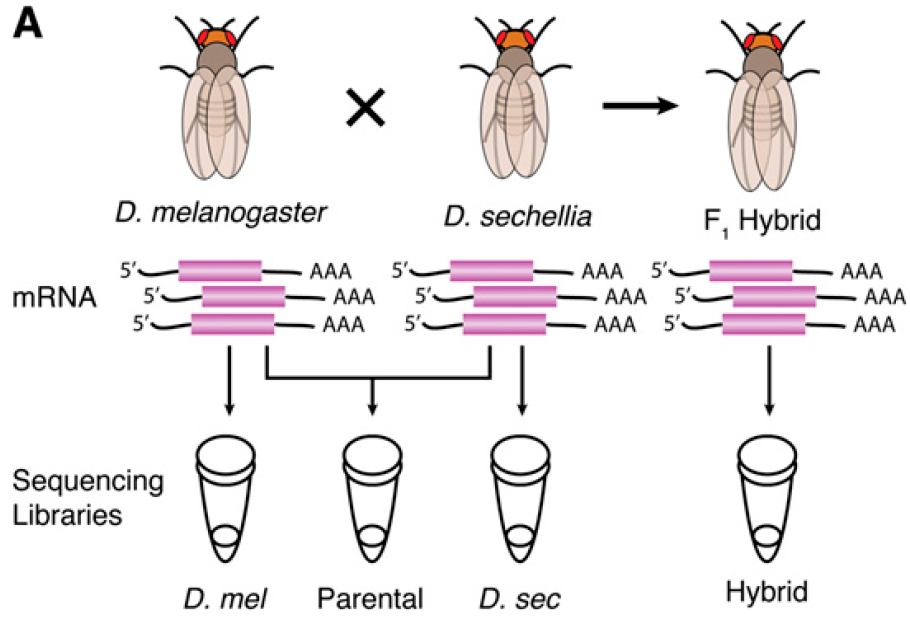 26M      42M       31M              78M 
Paired-end reads (37bp)
Allele Specific Expression in Parental Pool
Comparison to Pyrosequencing
Runtime scalability
Scalability experiments conducted on a Dell PowerEdge R900
Four 6-core E7450Xeon processors at 2.4Ghz, 128Gb of internal memory
Conclusions & Future Work
Presented EM algorithm for estimating isoform/gene expression levels
Integrates fragment length distribution, base qualities, pair and strand info
Java implementation available at 
http://dna.engr.uconn.edu/software/IsoEM/
Ongoing work
Correction for library preparation and sequencing biases 
E.g., random hexamer priming bias [Hansen et al. 10]
Comparison of RNA-Seq with DGE
Isoform discovery
Reconstruction & frequency estimation for virus quasispecies
Acknowledgments
NSF awards 0546457 & 0916948 to IM and 0916401 to AZ